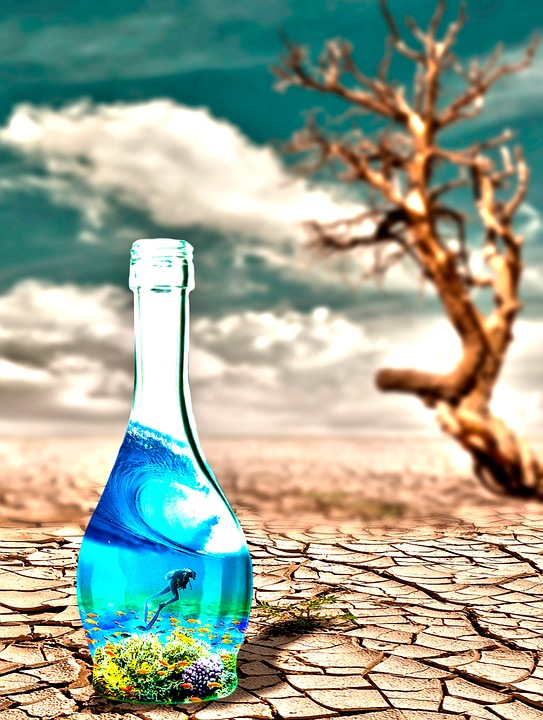 Använd denna mall för kortare texter – dvs affischer vars primära syfte är PR.
Överrubrik med tema, serienamn etc. Welcome to …
Överrubrik – Ej nödvändig
OBS att placering av linje under rubrik och följande texter måste justeras manuellt.
Huvudrubrik – kan vara 1–3 rader
Ingress – bör vara max tre rader. Olo que liciumque porem harum hiliquidis ium quo doloreped qui aperum doluptia perumen ditatestia qui volupta spedipsusam, te plab ipiet voluptusamus alibus ent lit aut qui aut placienem es aliberum sum ea aut harum sit apiciat invenda ecerorumquam.
Styckeinställning hängande indrag 1,6 cm.
För att formateringen ska bli rätt måste varje stycke avslutas med Retur.
Radbrytning inom stycke måste göras med Skift+Retur.
Date:	2nd of October 2019
Time:	13.00–15.30
Place:	Hörsalen, Pufendorfinstitutet, Classicum, Biskopsgatan 3, Lund 
Register before September 25th: https://www.cec.lu.se/event/cec-fellows-concept-seminar-on-scenario 
Mellanrubrik
We will have interdisciplinary presentations to straighten out the concept of Scenario as a research perspective.
The seminar on Scenario will consist of five short presentations from different research fields and present different ways in which it is understood. There will be ample room for questions and discussion, with lots of opportunities for generating new and interesting research ideas.
Program (mellanrubrik)
Introduction & information from CEC Fellows, Yann Clough, Cerina Wittbom
TBA Moa Petersén (Arts & Cultural Sciences)
Scenarios in the history of knowledge, David Larsson Heidenblad (History)
The stories that humans and climate scenarios tell each other, Kimberly Nicholas (LUCSUS) 
Energy Scenarios – Preparing for or shaping the future, Max Åhman (IMES)
The use of scenarios at Agrifood Economics Centre, Sören Höjgård (SLU/Agrifood)  
Fika & Common discussion 
Closing words & end
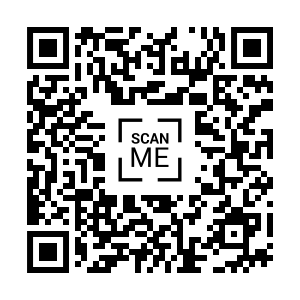 Styckeinställning avstånd före 6 pt.
Gör namn kursiva för att skilja ut dem.
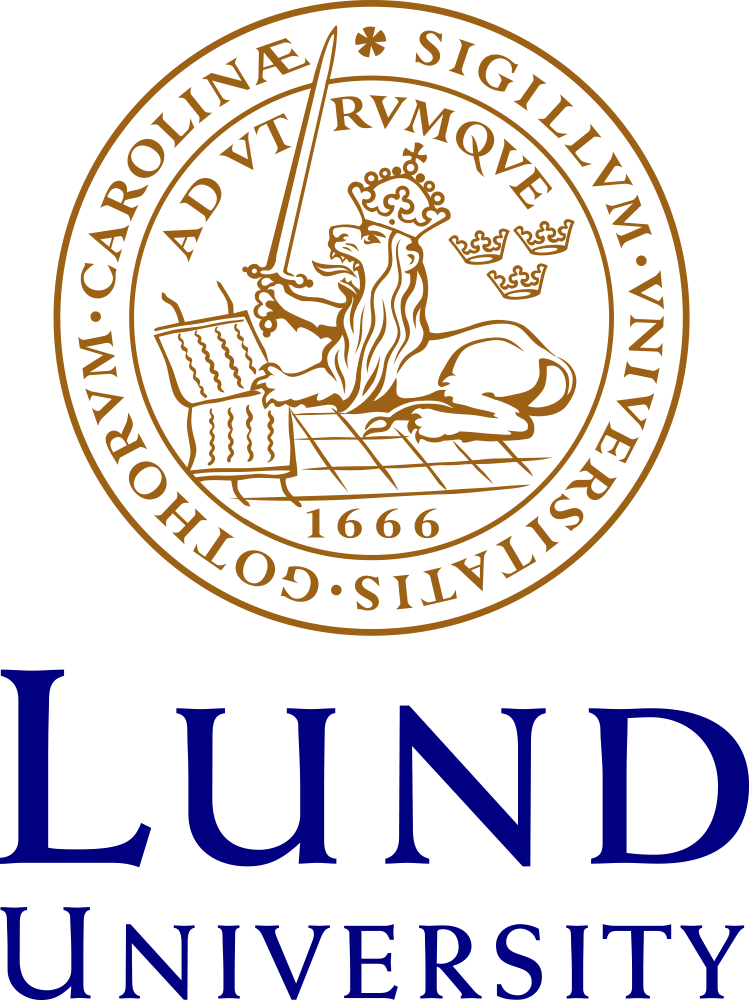 About the seminars
CEC Fellows invites members to four seminars on different concepts during 2019. The invited presenting researchers bring out a basic concept, central for their research, which can be difficult to grasp for researchers in other disciplines. The purpose with the seminars is to meet new people, learn new things and to create an understanding of how to make interesting interdisciplinary research projects that are of interest to everyone involved. 
If you have suggestions for concepts to discuss, please let us know!

Research coordinator Cerina Wittbom (cerina.wittbom@cec.lu.se)
Kopiera de olika bottenstyckena mellan mallarna efter behov.
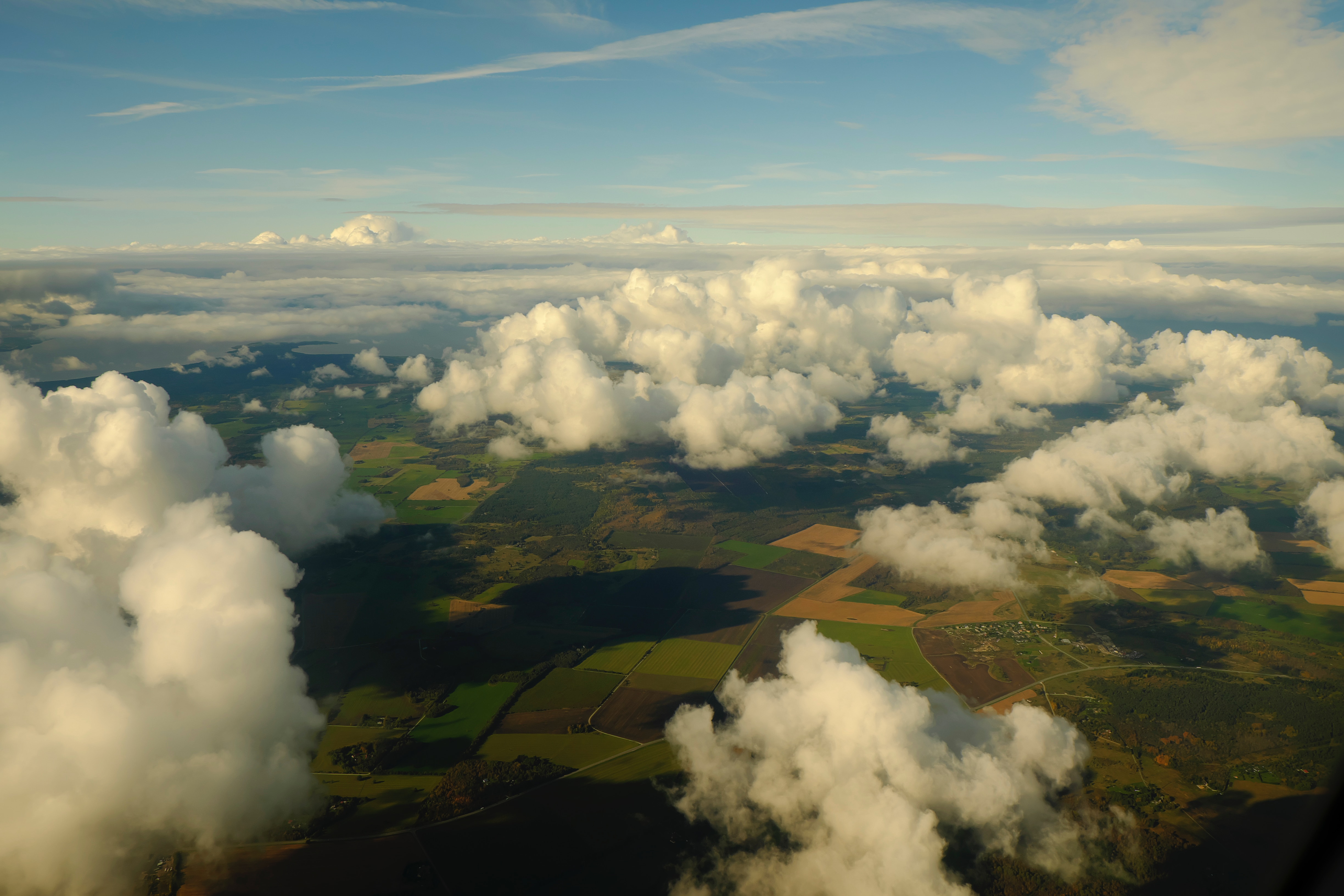 Använd denna mall vid upp till 6 logos utöver LU-logon.
Program
Remote sensing and landscape ecology
OBS att placering av linje under rubrik och följande texter måste justeras manuellt.
5–6/March 2019 | AF-borgen, Lund
5 March
11.00 	Registration
12.00 	Lunch at Tegnérs matsalar
13.00 	Welcome (Johan Ekroos)
13.05 	Remote sensing and ecological processes governing diversity of mobile organisms (Virginia Garcia, INES, and Maj Rundlöf, Biol.)
13.30 	Remote sensing for estimating ecosystem productivity (Lars Eklundh)
13.45 	Mapping and understanding the multidimensional nature of land-use intensity (Tobias Kümmerle)
14.15 	Understanding bird population changes in time and space: the need for good climate and land use data (Åke Lindström)
14.30 	Coffee
15.00 	Integrating remote sensing and landscape ecology (Nathalie Pettorelli)
15.30	Discussion
16.15	Group discussions
17.15–17.45 Group discussion summary
18.30–	Dinner at Herbivore


6 March
8.30	Summary day 1
8.40	Monitoring biodiversity and ecosystem health by traits, remote sensing and data science approaches (Angela Lausch)
9.10	Monitoring biodiversity with remote sensing (Pedro Leitão)
9.40	Predicting levels of biodiversity and ecosystem services: two examples from farmland and forest landscapes (Rémi Duflot)
10.10	Coffee
10.40 	Using the Landsat image archive for reconstructing habitat dynamics (Julian Oeser)
11.10 	Effects of increasing agricultural land-use intensity on biodiversity (Hakim Abdi & Johan Ekroos
11.30 	Managing trade-offs in agricultural-forest mosaic landscapes (Yann Clough)
11.45 	Discussion
12.00 	Lunch at Tegnérs matsalar
13.00 	Summary and introduction for group discussions
14.15 	Group discussion summary
14.30 	Final discussion: the way ahead
15.00 	Coffee and departure
Styckeinställning hängande indrag 1,8 cm + avstånd före 4 pt.
För att formateringen ska bli rätt måste varje stycke avslutas med Retur.
Radbrytning inom stycke måste göras med Skift+Retur.
Organizers: Johan Ekroos, Lars Eklundh, Hakim Abdi and Niklas Boke-Olén
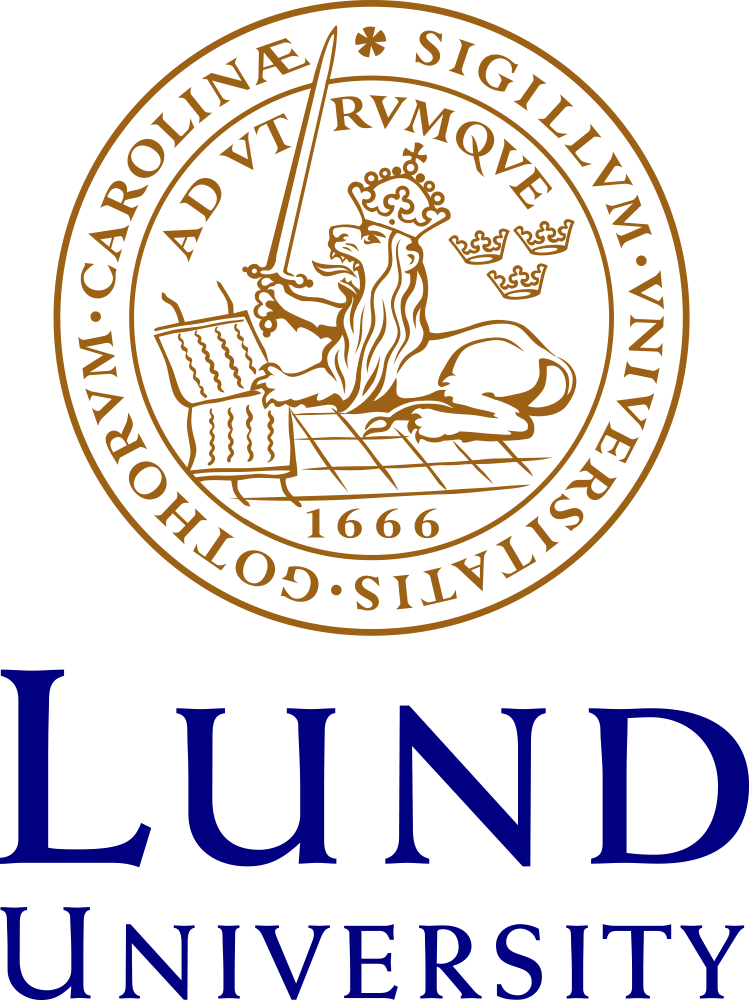 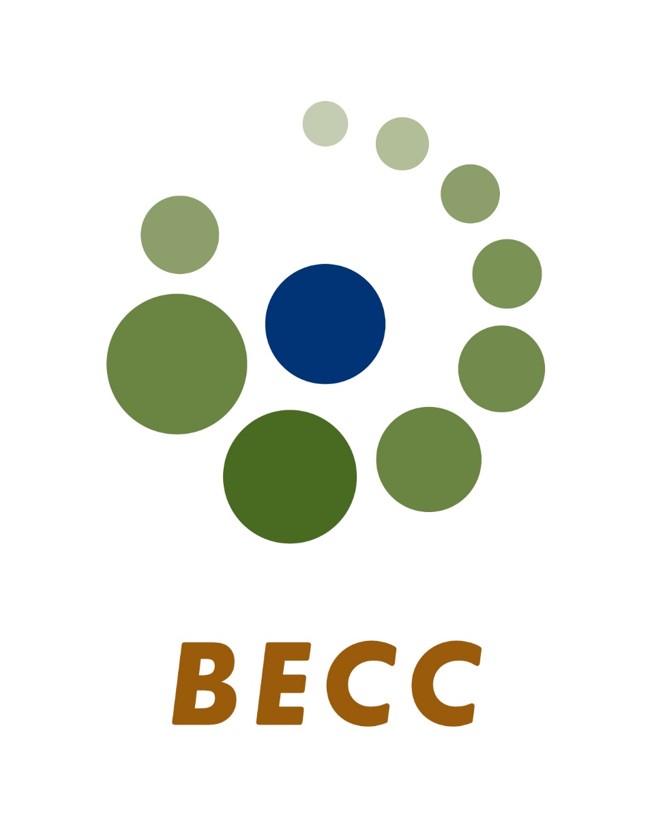 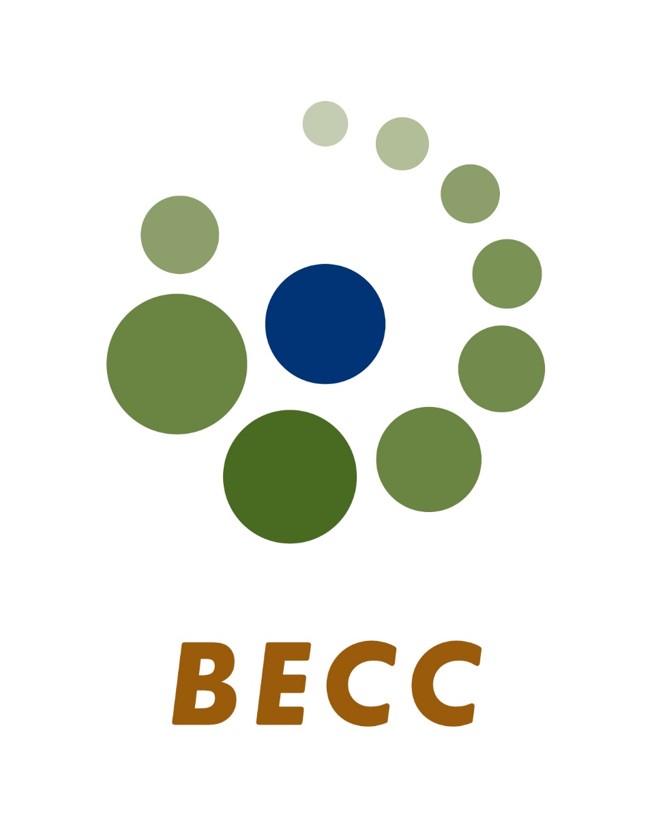 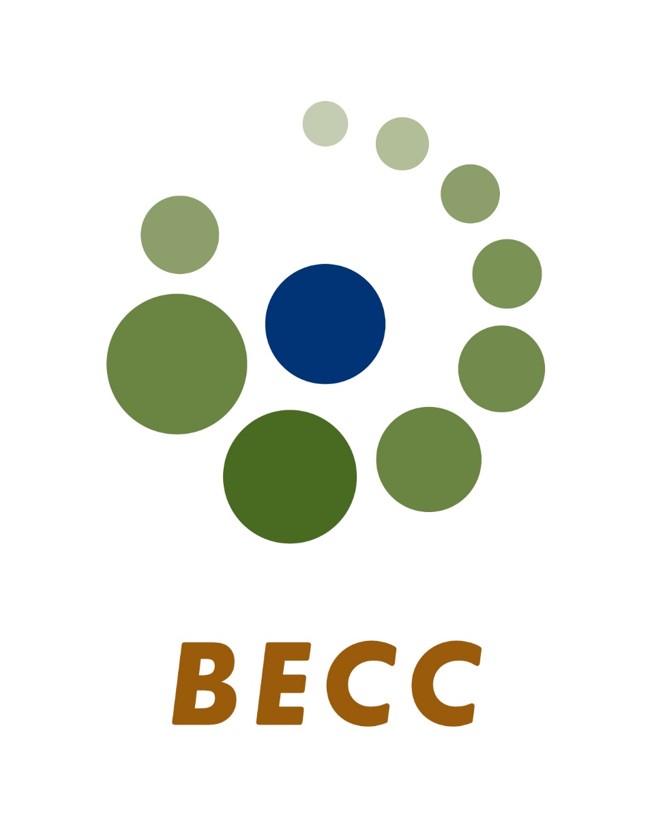 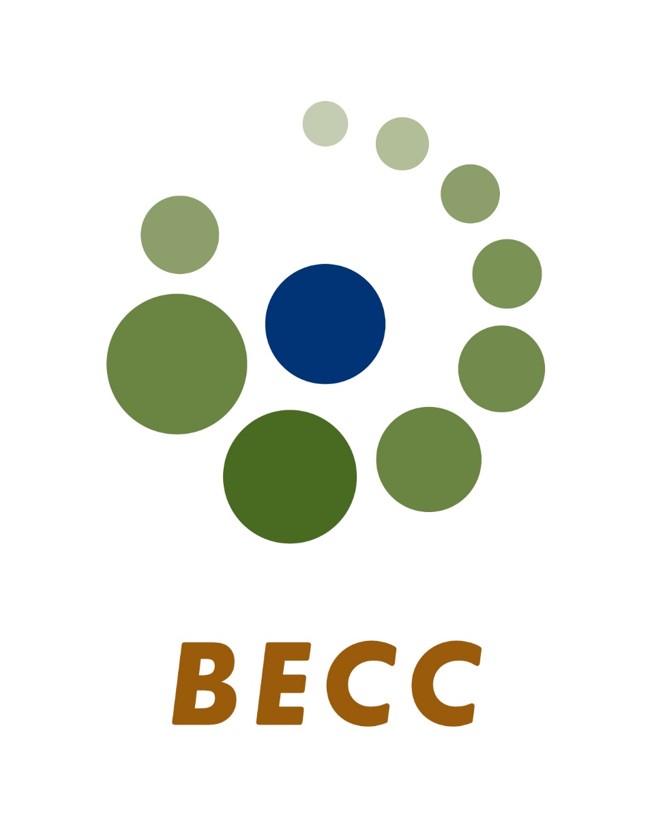 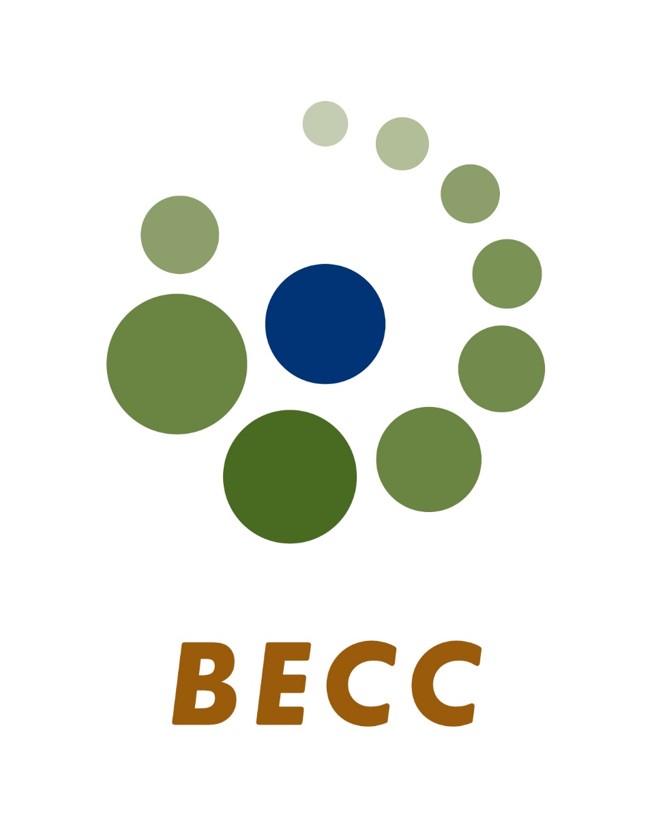 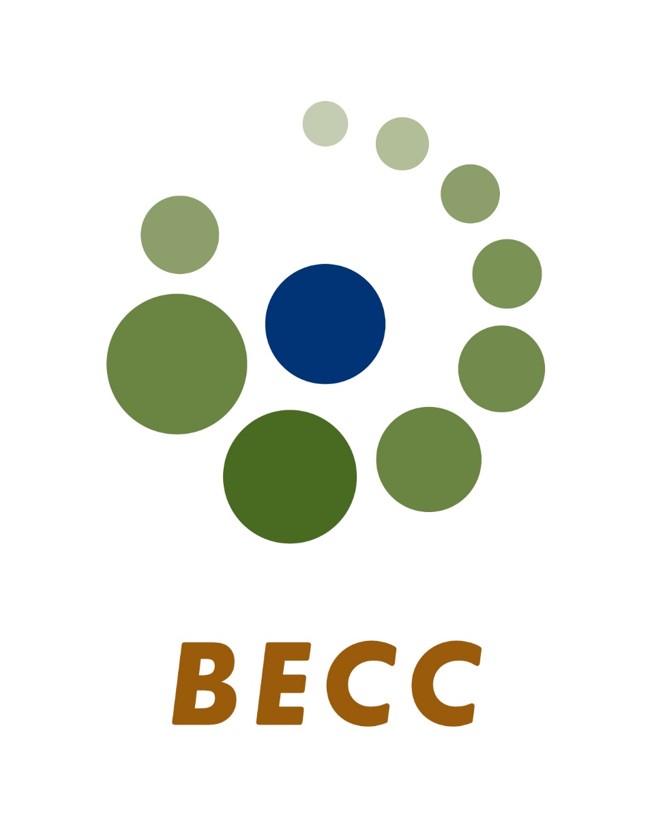 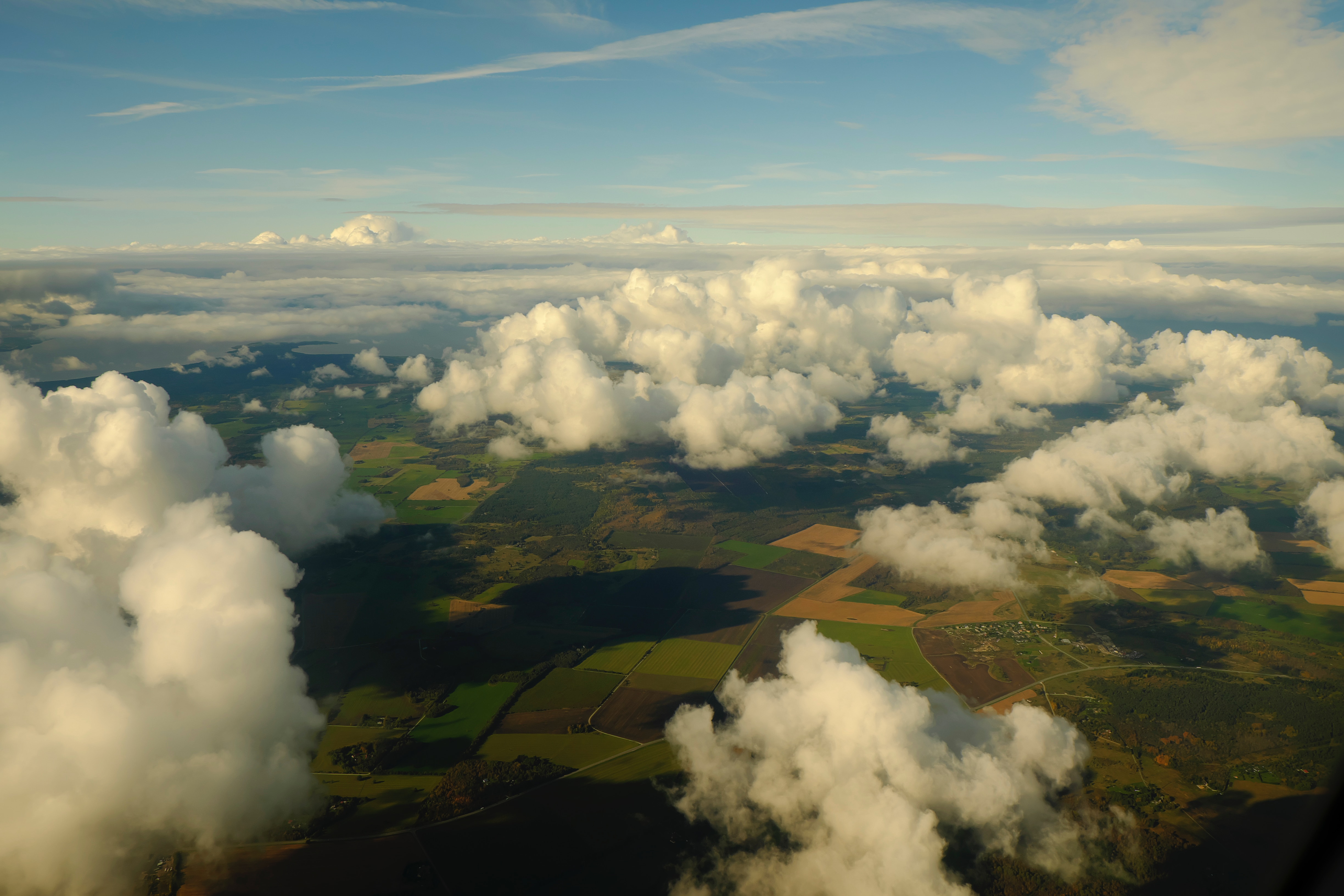 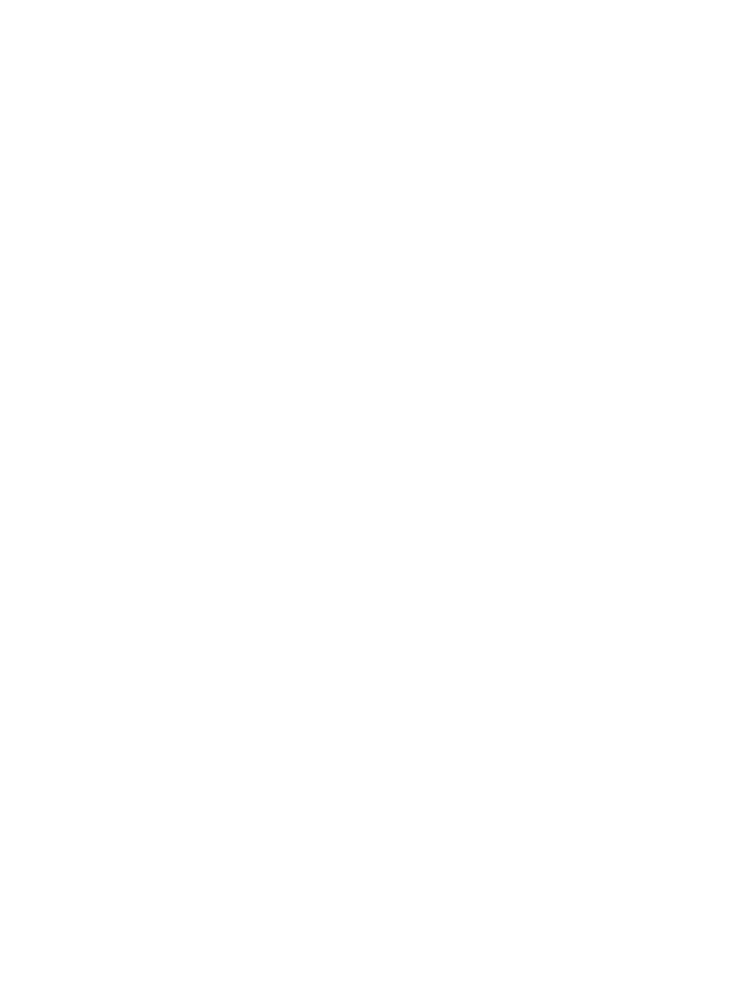 Använd denna mall vid 7 logos utöver LU-logon.
OBS att LU-logon måste placeras på bakgrund med låg kontrast. Använd denna logo på mörk bild.
Program
Remote sensing and landscape ecology
OBS att placering av linje under rubrik och följande texter måste justeras manuellt.
5–6/March 2019 | AF-borgen, Lund
5 March
11.00 	Registration
12.00 	Lunch at Tegnérs matsalar
13.00 	Welcome (Johan Ekroos)
13.05 	Remote sensing and ecological processes governing diversity of mobile organisms (Virginia Garcia, INES, and Maj Rundlöf, Biol.)
13.30 	Remote sensing for estimating ecosystem productivity (Lars Eklundh)
13.45 	Mapping and understanding the multidimensional nature of land-use intensity (Tobias Kümmerle)
14.15 	Understanding bird population changes in time and space: the need for good climate and land use data (Åke Lindström)
14.30 	Coffee
15.00 	Integrating remote sensing and landscape ecology (Nathalie Pettorelli)
15.30	Discussion
16.15	Group discussions
17.15–17.45 Group discussion summary
18.30–	Dinner at Herbivore

6 March
8.30	Summary day 1
8.40	Monitoring biodiversity and ecosystem health by traits, remote sensing and data science approaches (Angela Lausch)
9.10	Monitoring biodiversity with remote sensing (Pedro Leitão)
9.40	Predicting levels of biodiversity and ecosystem services: two examples from farmland and forest landscapes (Rémi Duflot)
10.10	Coffee
10.40 	Using the Landsat image archive for reconstructing habitat dynamics (Julian Oeser)
11.10 	Effects of increasing agricultural land-use intensity on biodiversity (Hakim Abdi & Johan Ekroos
11.30 	Managing trade-offs in agricultural-forest mosaic landscapes (Yann Clough)
11.45 	Discussion
12.00 	Lunch at Tegnérs matsalar
13.00 	Summary and introduction for group discussions
14.15 	Group discussion summary
14.30 	Final discussion: the way ahead
15.00 	Coffee and departure
Styckeinställning hängande indrag 1,8 cm + avstånd före 4 pt.
För att formateringen ska bli rätt måste varje stycke avslutas med Retur.
Radbrytning inom stycke måste göras med Skift+Retur.
Organizers: Johan Ekroos, Lars Eklundh, Hakim Abdi and Niklas Boke-Olén
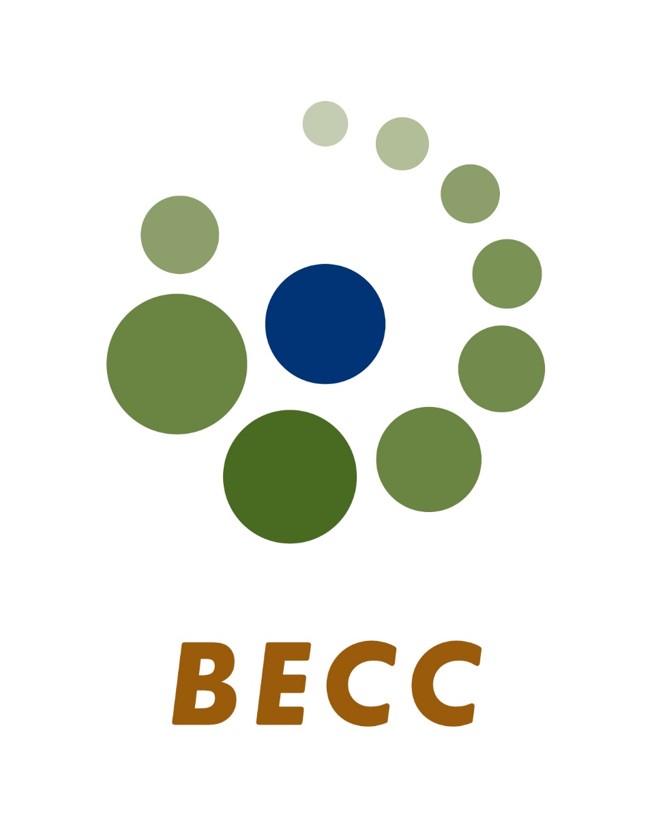 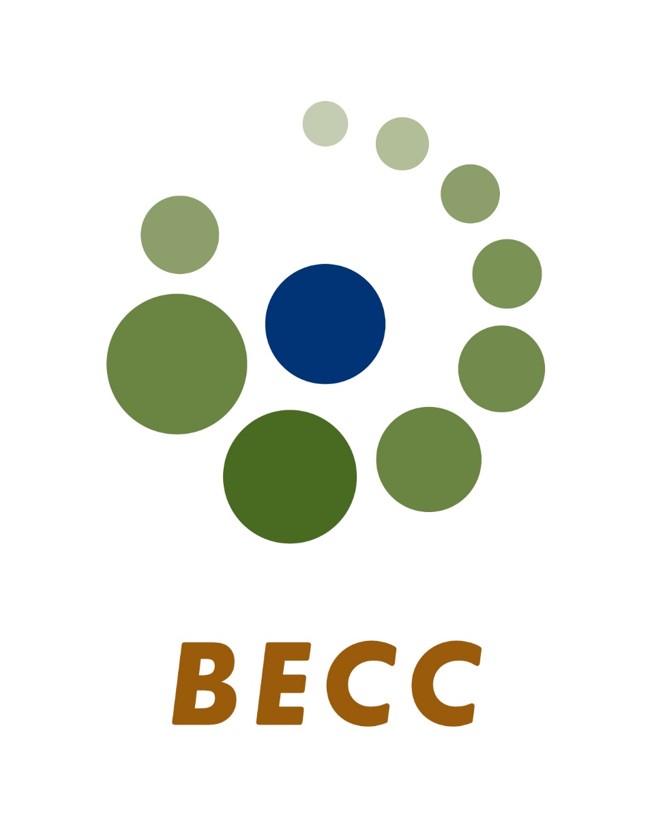 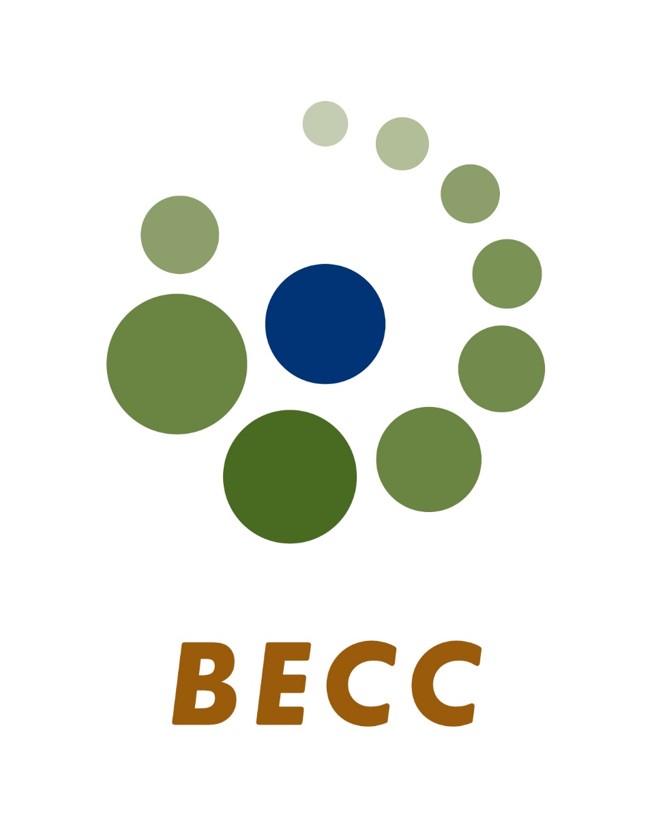 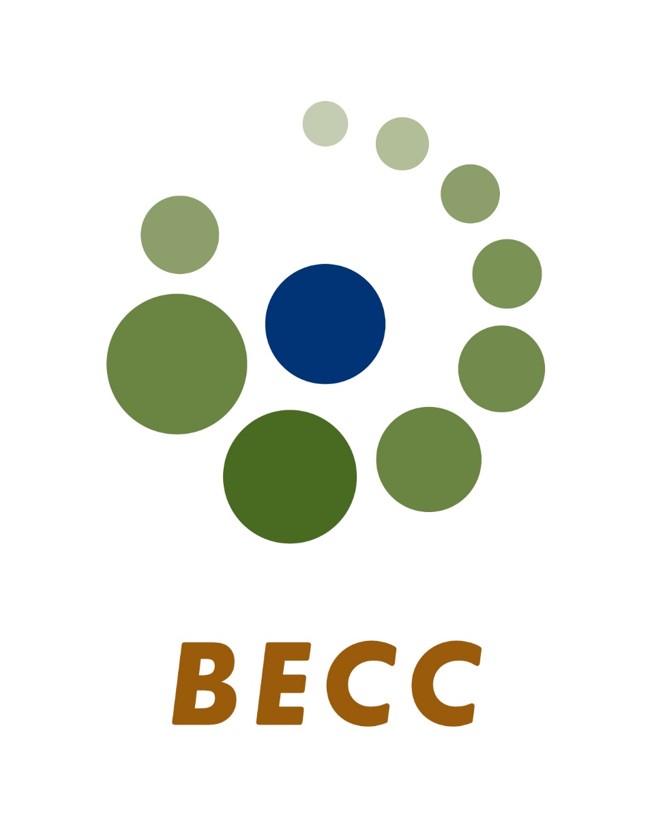 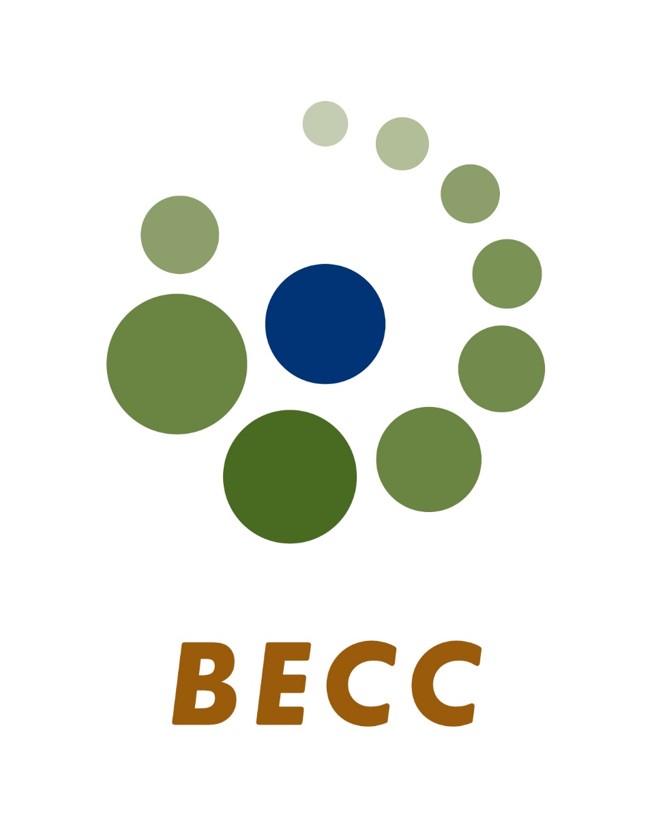 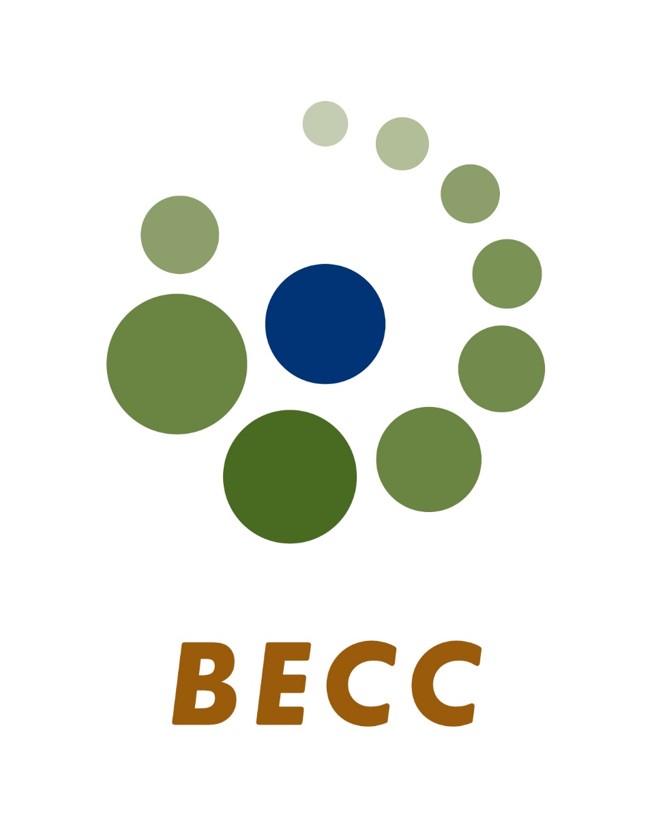 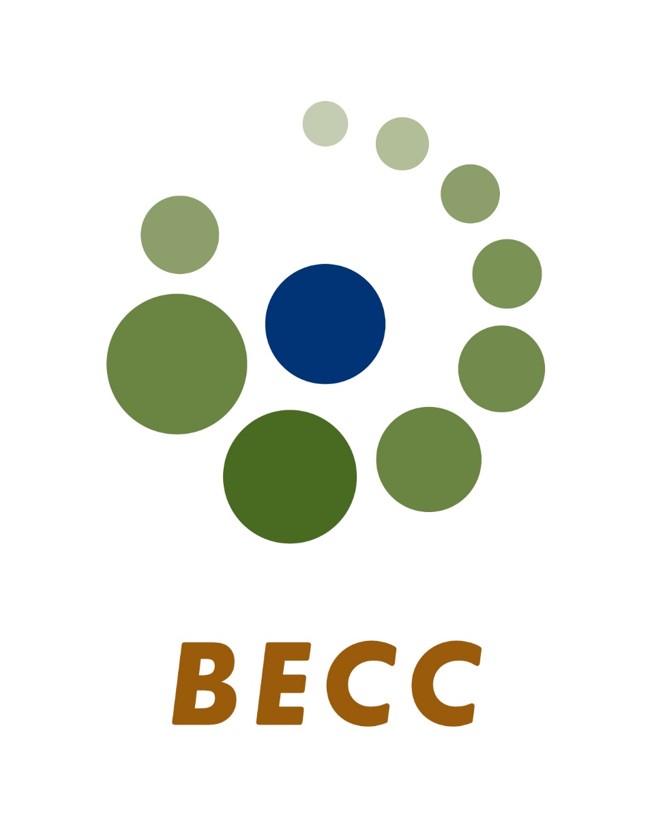 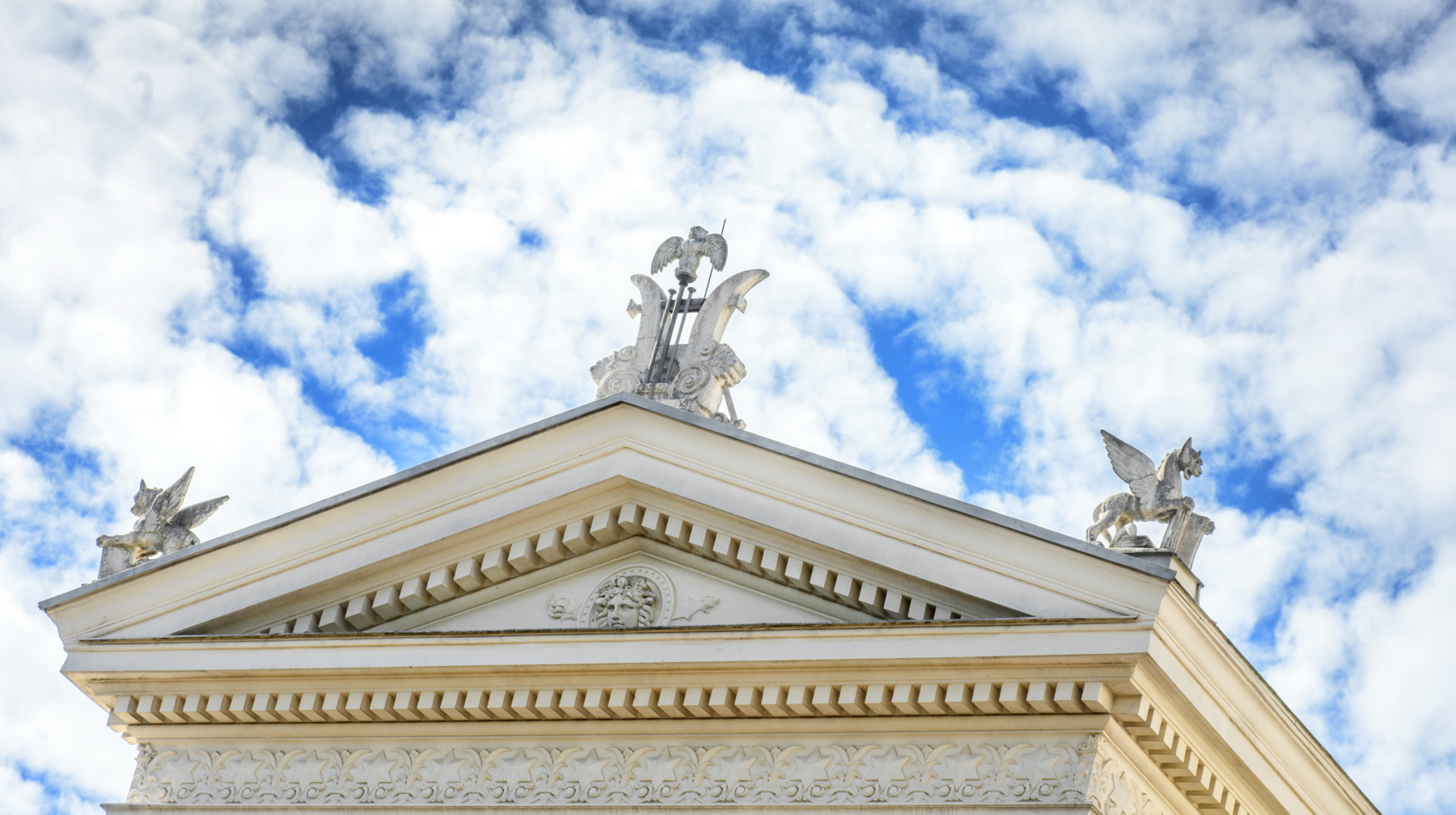 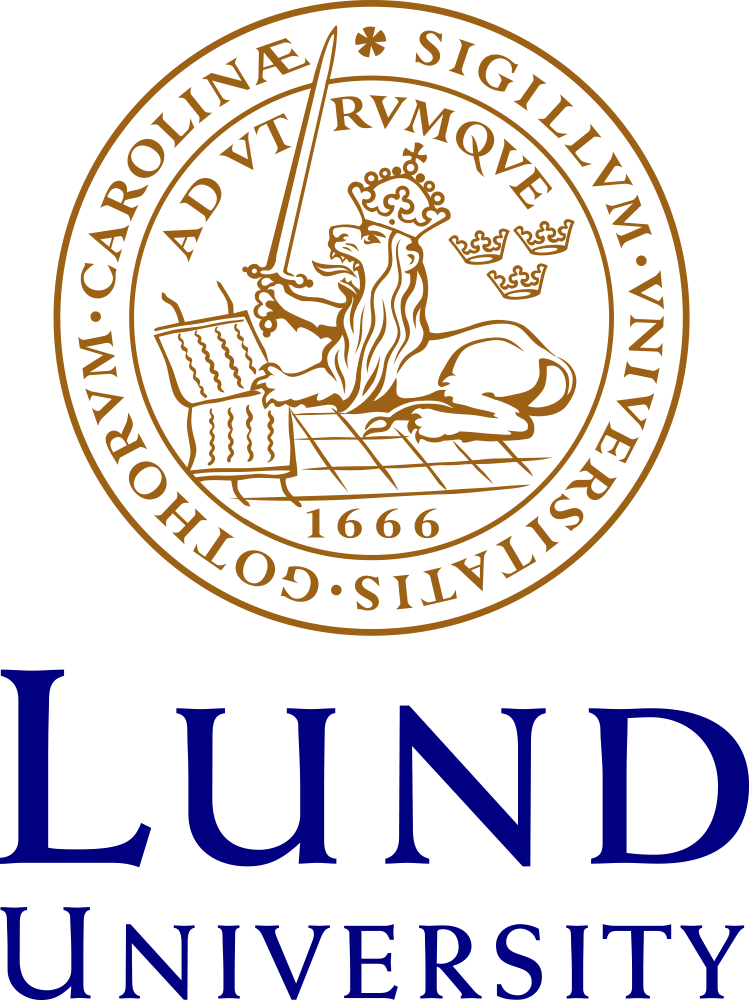 Använd denna mall vid 7 logos utöver LU-logon.
OBS att LU-logon måste placeras på bakgrund med låg kontrast. Använd denna logo på ljus bild.
BECC yearly meeting – Program
Direct effects of climate change on biodiversity and ecosystem services 
– lessons from the past and implications for future biodiversity conservation and policy
OBS att placering av linje under rubrik och följande texter måste justeras manuellt.
5–6/March 2019 | AF-borgen, Lund
5 March
11.00 	Registration
12.00 	Lunch at Tegnérs matsalar
13.00 	Welcome (Johan Ekroos)
13.05 	Remote sensing and ecological processes governing diversity of mobile organisms (Virginia Garcia, INES, and Maj Rundlöf, Biol.)
13.30 	Remote sensing for estimating ecosystem productivity (Lars Eklundh)
13.45 	Mapping and understanding the multidimensional nature of land-use intensity (Tobias Kümmerle)
14.15 	Understanding bird population changes in time and space: the need for good climate and land use data (Åke Lindström)
14.30 	Coffee
15.00 	Integrating remote sensing and landscape ecology (Nathalie Pettorelli)
15.30	Discussion
16.15	Group discussions
17.15–17.45 Group discussion summary
18.30–	Dinner at Herbivore

6 March
8.30	Summary day 1
8.40	Monitoring biodiversity and ecosystem health by traits, remote sensing and data science approaches (Angela Lausch)
9.10	Monitoring biodiversity with remote sensing (Pedro Leitão)
9.40	Predicting levels of biodiversity and ecosystem services: two examples from farmland and forest landscapes (Rémi Duflot)
10.10	Coffee
10.40 	Using the Landsat image archive for reconstructing habitat dynamics (Julian Oeser)
11.10 	Effects of increasing agricultural land-use intensity on biodiversity (Hakim Abdi & Johan Ekroos
11.30 	Managing trade-offs in agricultural-forest mosaic landscapes (Yann Clough)
11.45 	Discussion
12.00 	Lunch at Tegnérs matsalar
13.00 	Summary and introduction for group discussions
14.15 	Group discussion summary
14.30 	Final discussion: the way ahead
15.00 	Coffee and departure
Styckeinställning hängande indrag 1,8 cm + avstånd före 4 pt.
För att formateringen ska bli rätt måste varje stycke avslutas med Retur.
Radbrytning inom stycke måste göras med Skift+Retur.
Organizers: Johan Ekroos, Lars Eklundh, Hakim Abdi and Niklas Boke-Olén
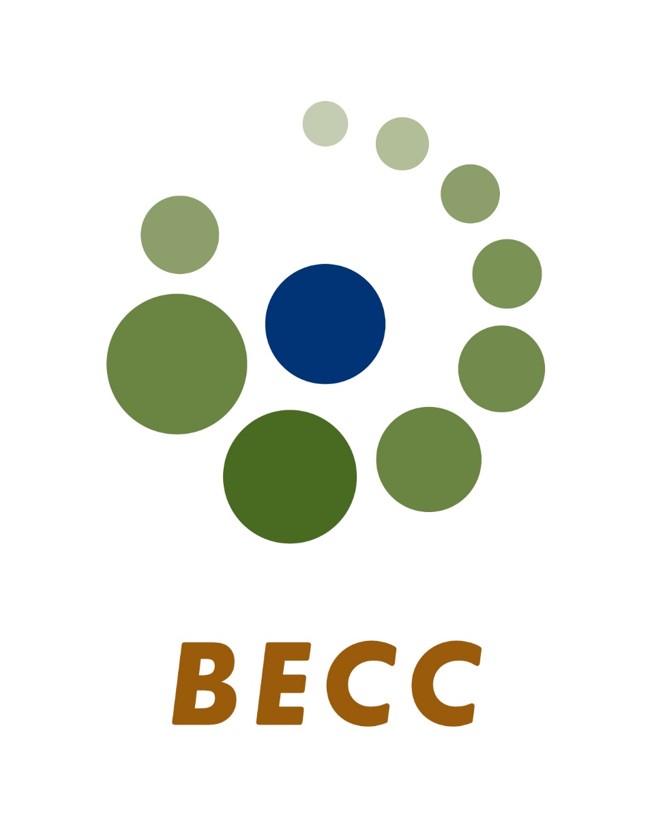 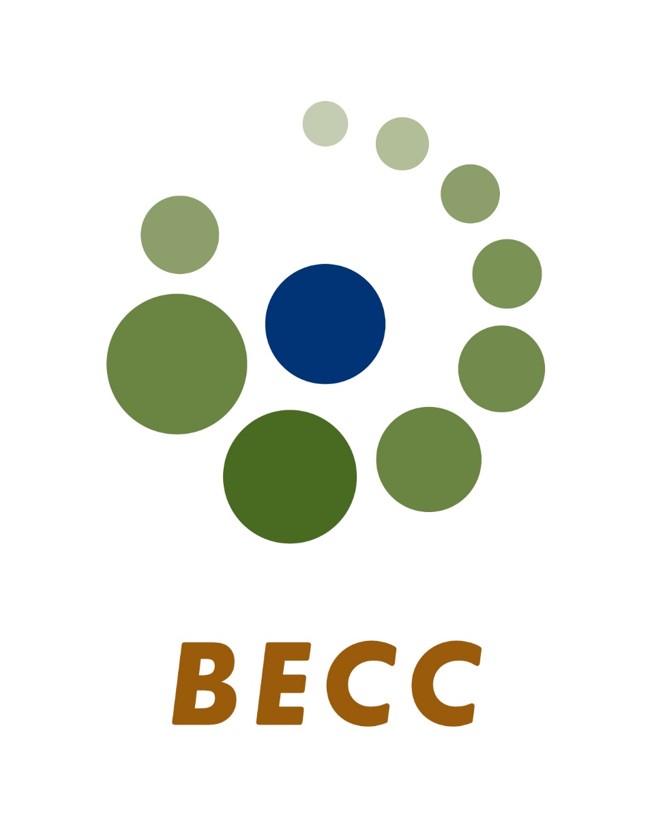 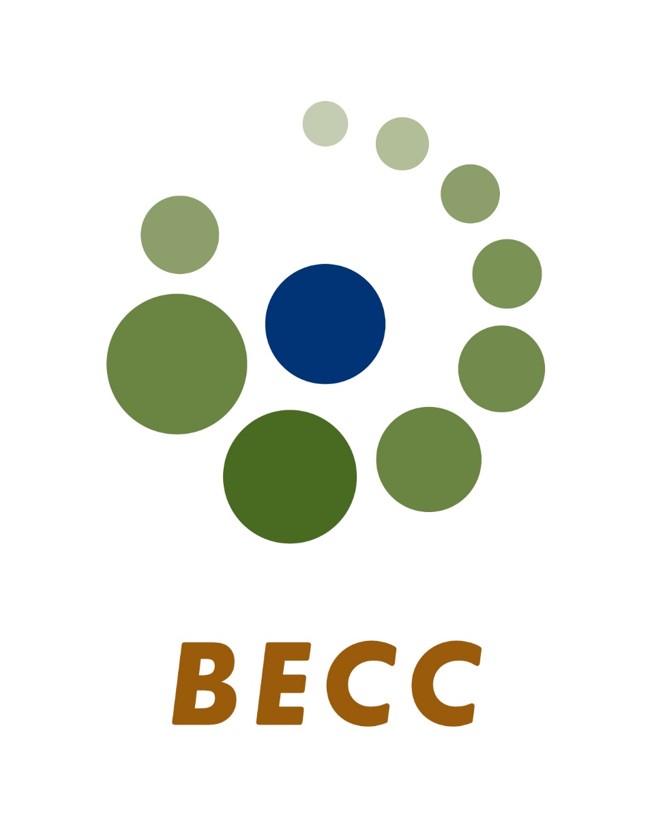 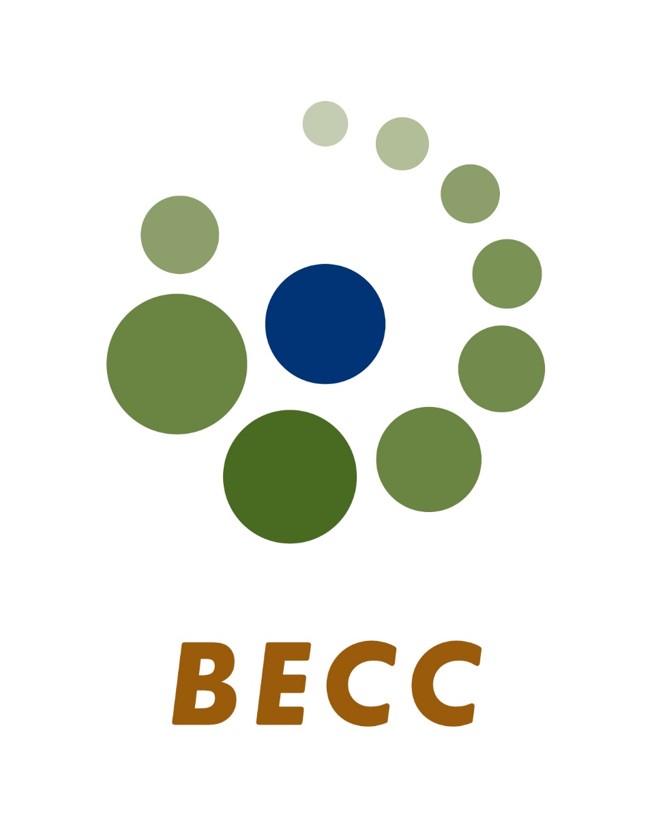 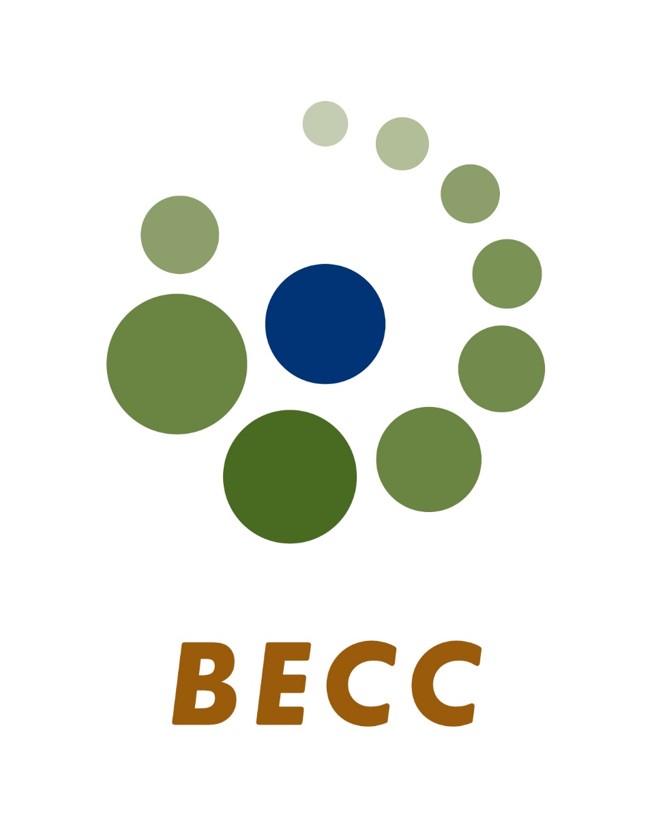 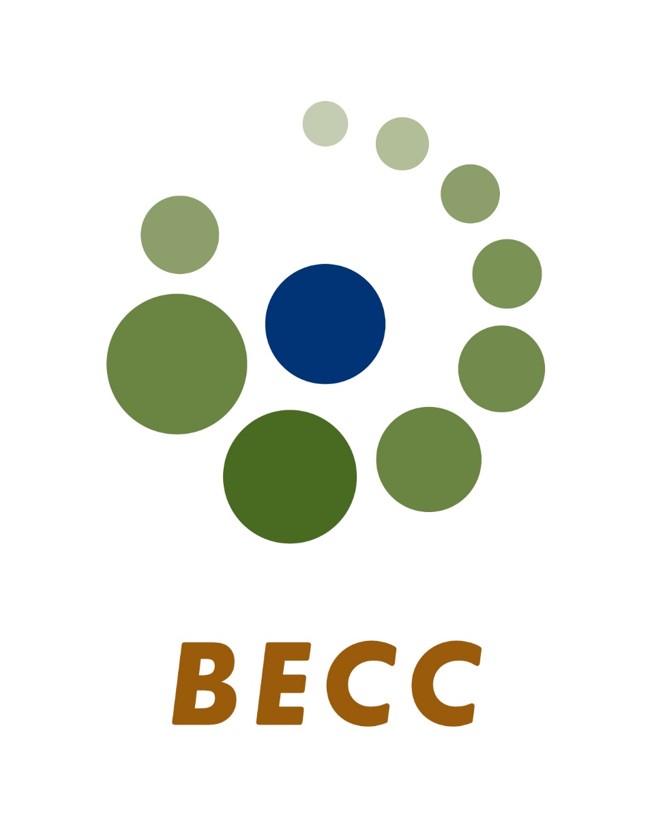 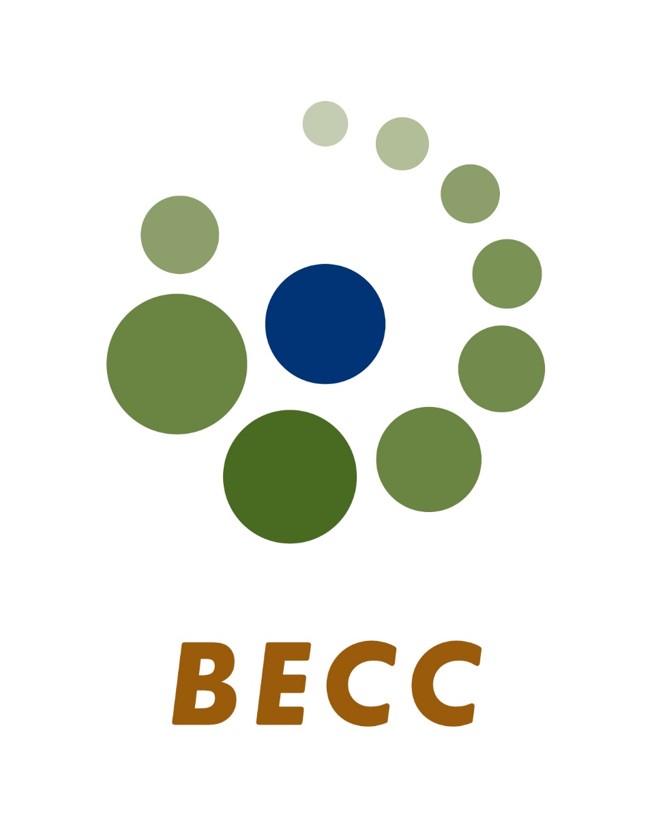